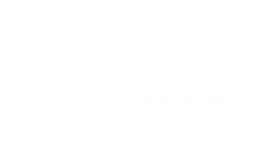 HRT Paratransit Rider App

August 2020
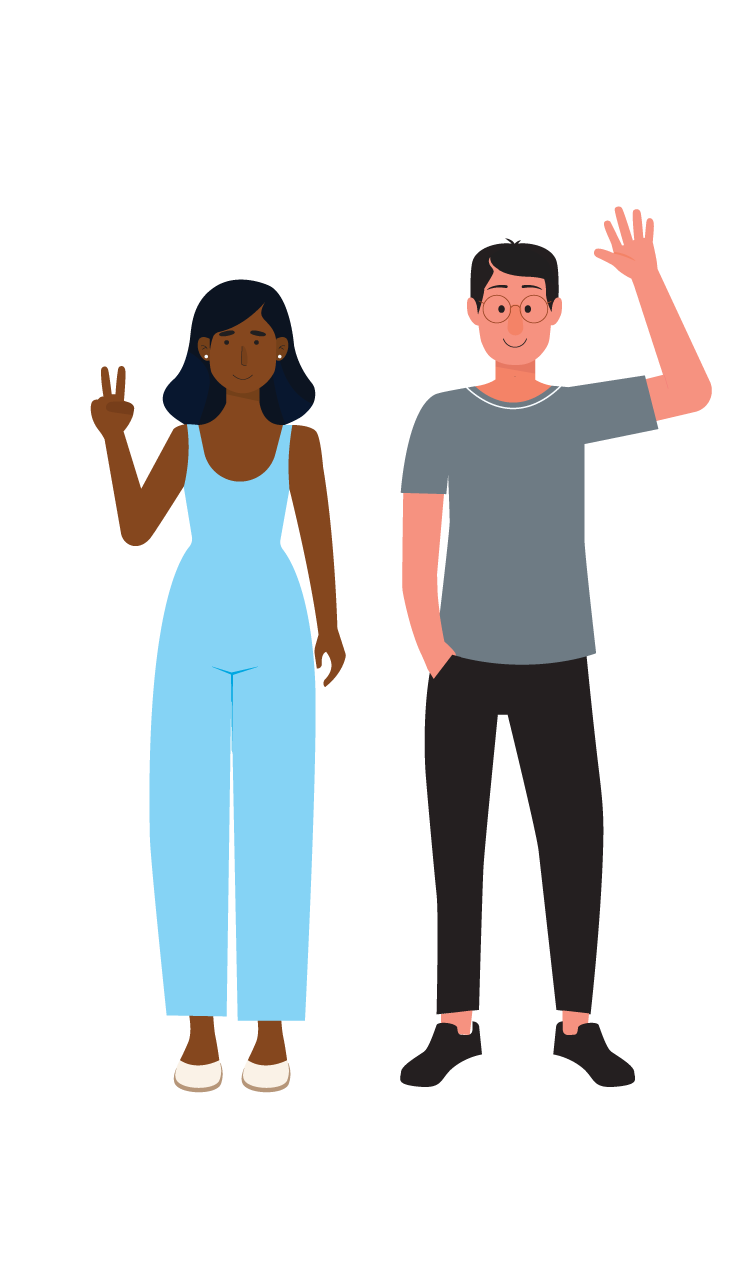 Welcome!
Introduction.
Current vs. future features
Exploring the rider app.
This is an iterative process
The outcome
Continually release new app versions.
Versions aren’t perfect.
Receive as much customer feedback as possible and quickly create new versions.
An app user experience that is:
Customer-centric.
Clear and easy to use.
ADA Compliant.
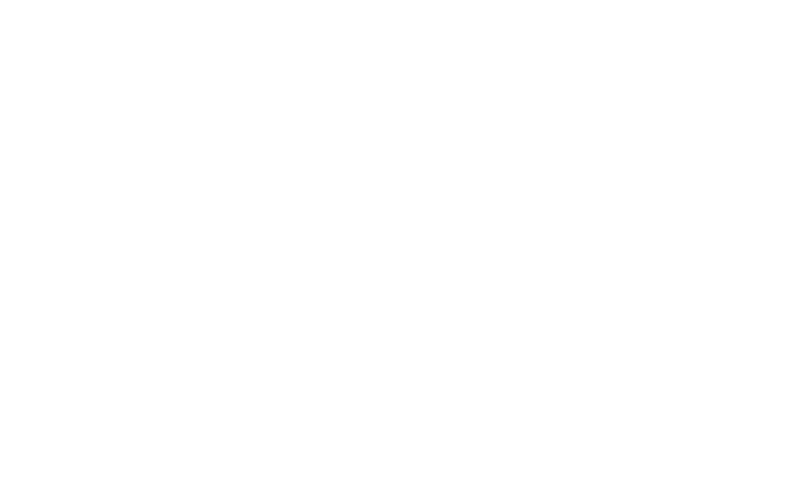 What’s in this version of the app?
Features we think you’ll love
Track the location of your vehicle leading up to your pickup time.
View, modify, or cancel your scheduled rides.
Book one-time trips / round trips.
View the route of your ride and expected drop-off time.
Multiple proposals (when available) for you to select the time window that works best for you.
Payment method management
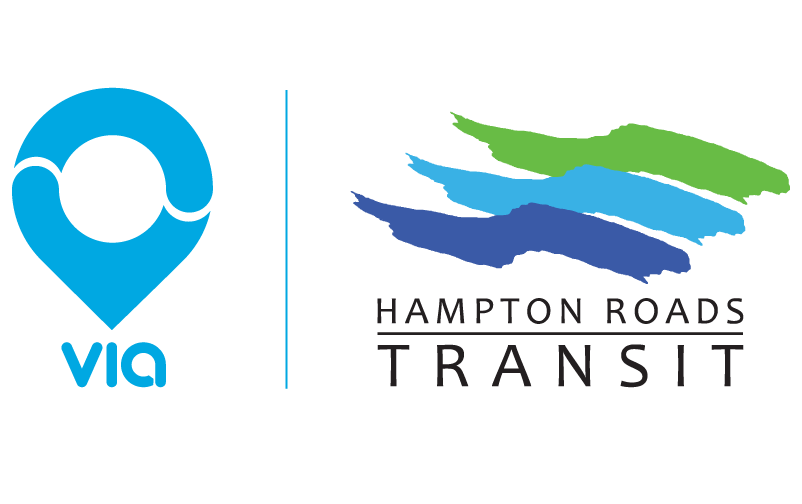 What’s coming soon?
New in version 2
Book recurring trips.
Working voiceover functionality during book ride flow
Feedback from you!
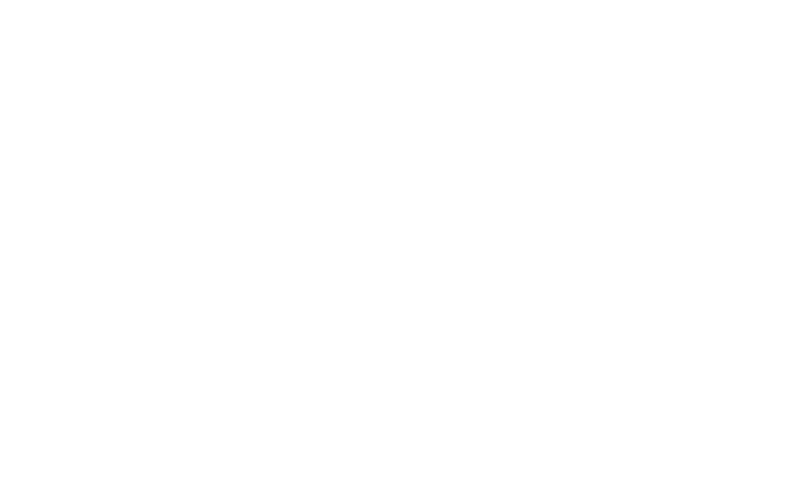 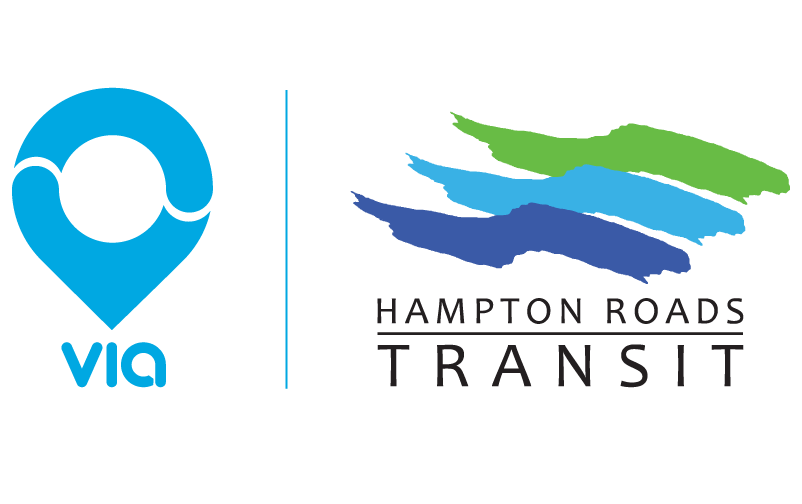 Getting Started - Download and First-time Login
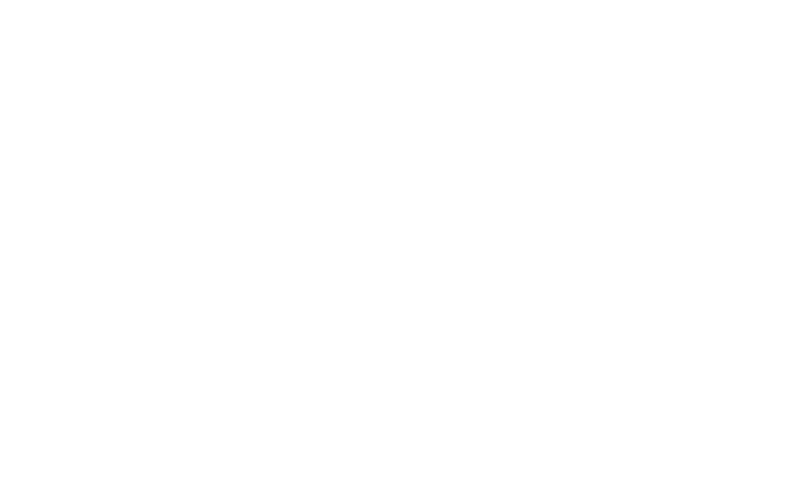 Downloading the app
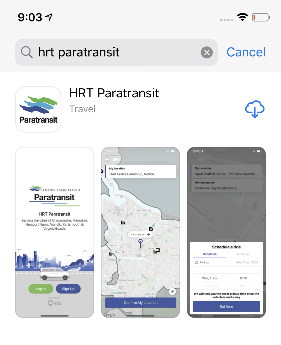 For iPhone and Android users:
You can find the app in the store by searching “HRT Paratransit”
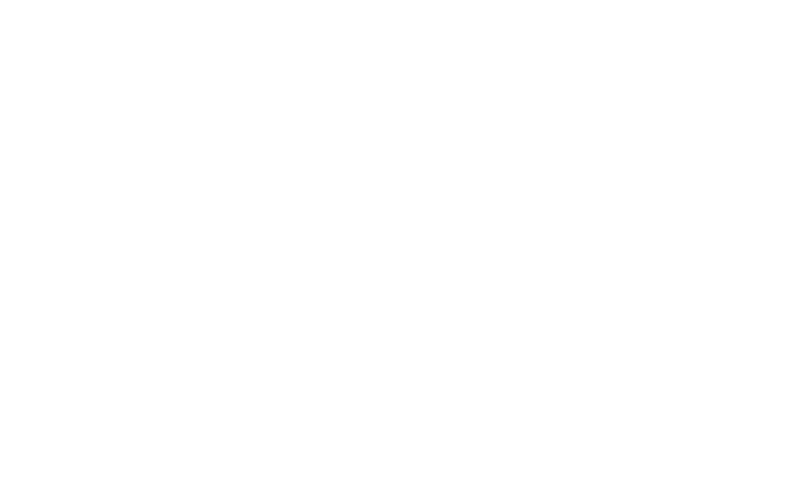 If a rider uses the web portal - the password will remain the same for the app.  Enter HRT ID & password to login.
First time login process
Click “Log In”
Click “Retrieve your password”
Enter phone # (must match account)
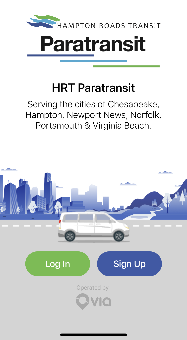 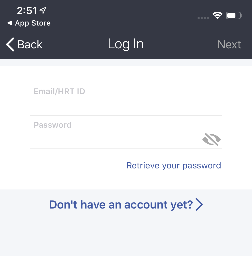 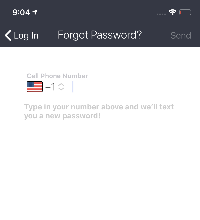 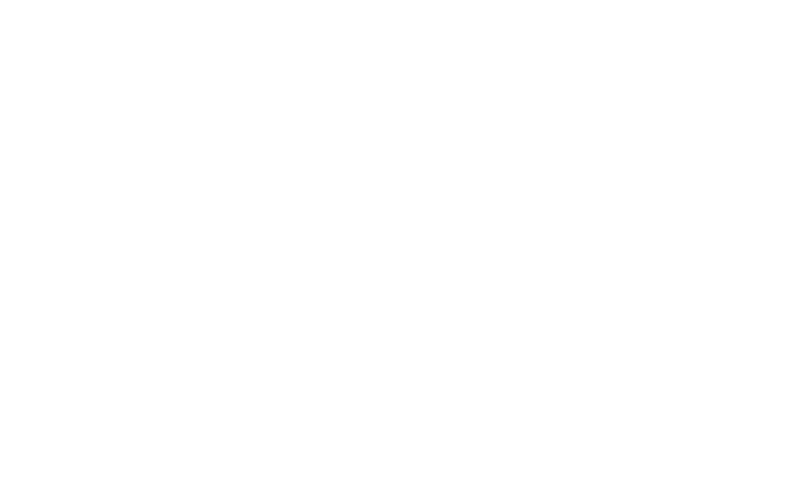 First time login process
Receive SMS and call w/ password
Return to Log In screen
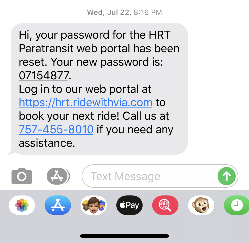 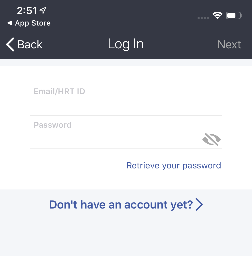 HRT ID
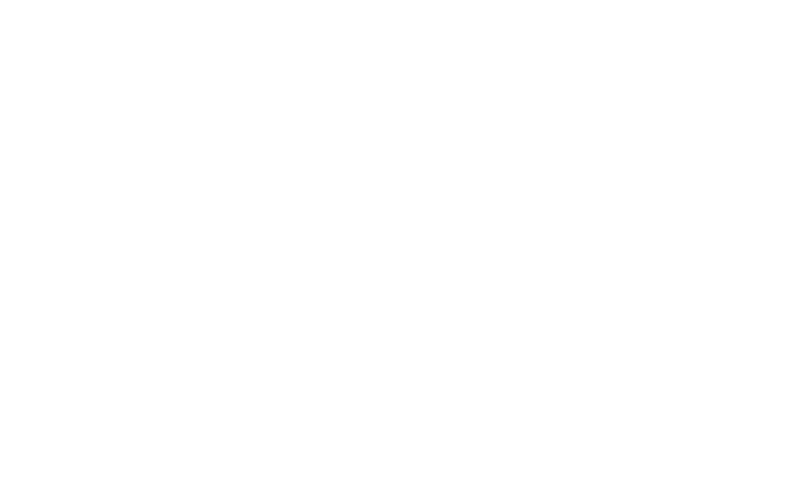 Update password to something you can easily remember (optional)
Make sure your password is at least 6 characters long and contains a number or special character.
Example acceptable password: ‘Hrt123’
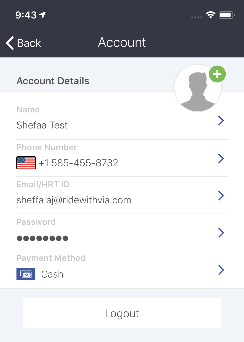 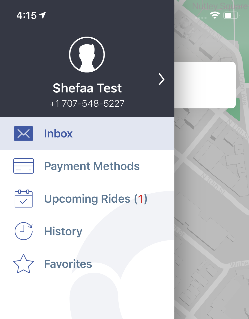 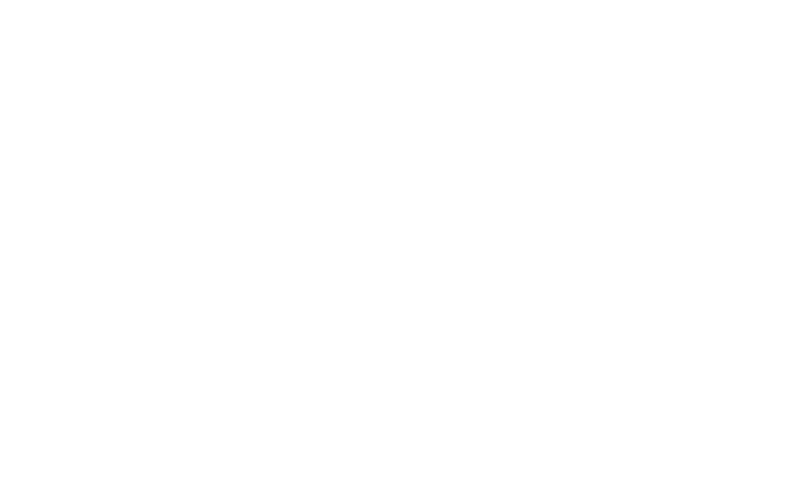 Booking a one-time ride.
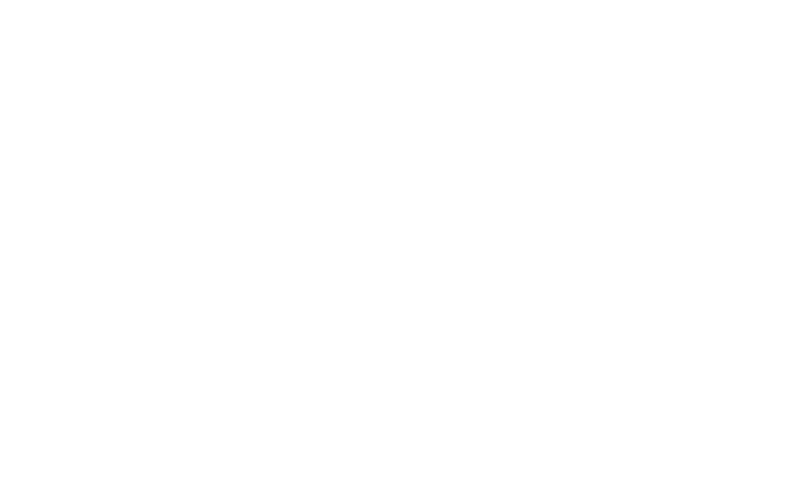 Step 1 - Pickup Location
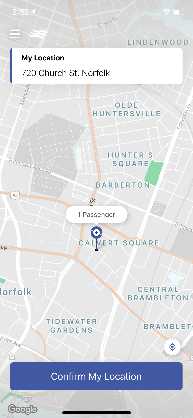 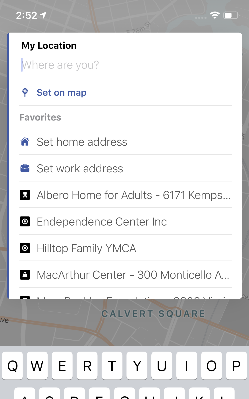 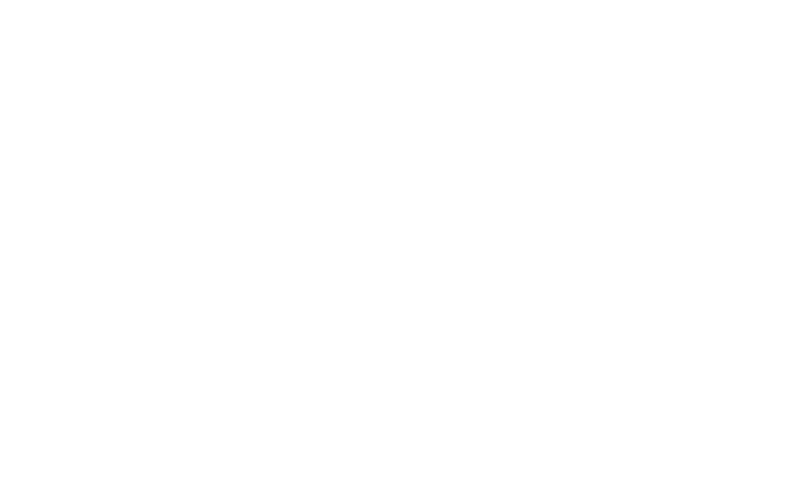 Step 2 - Destination Location
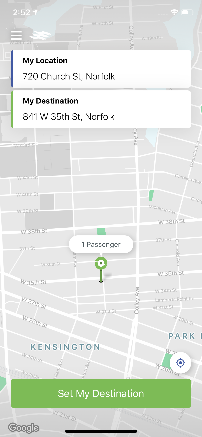 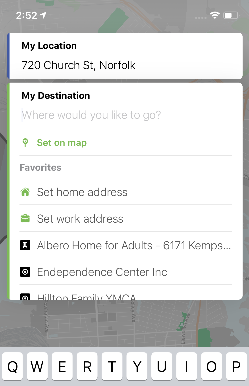 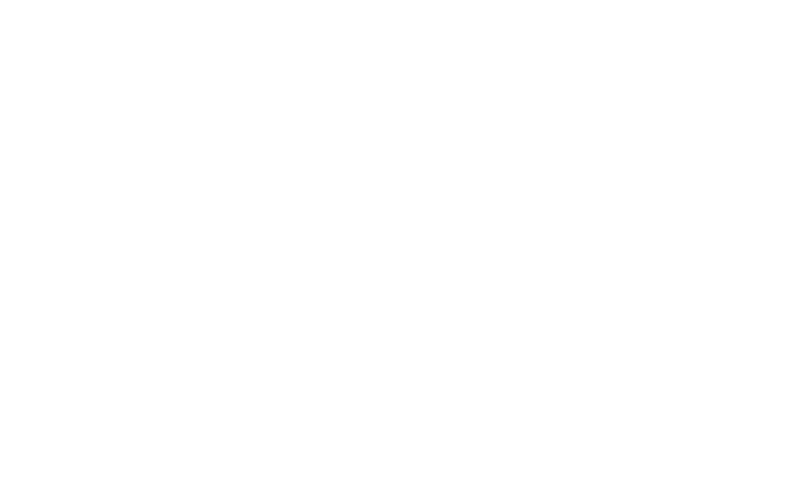 Step 3 - Travel Reason & Ride Notes
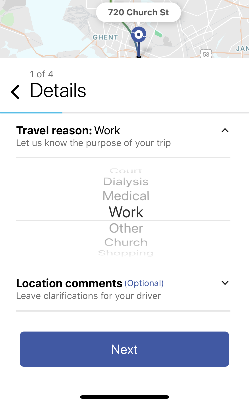 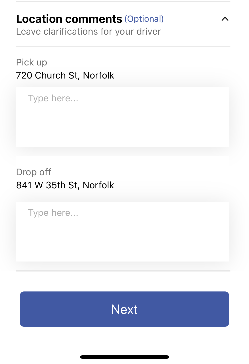 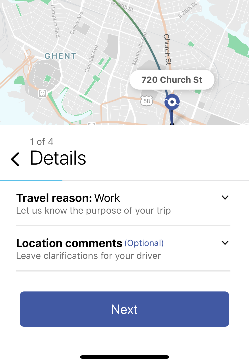 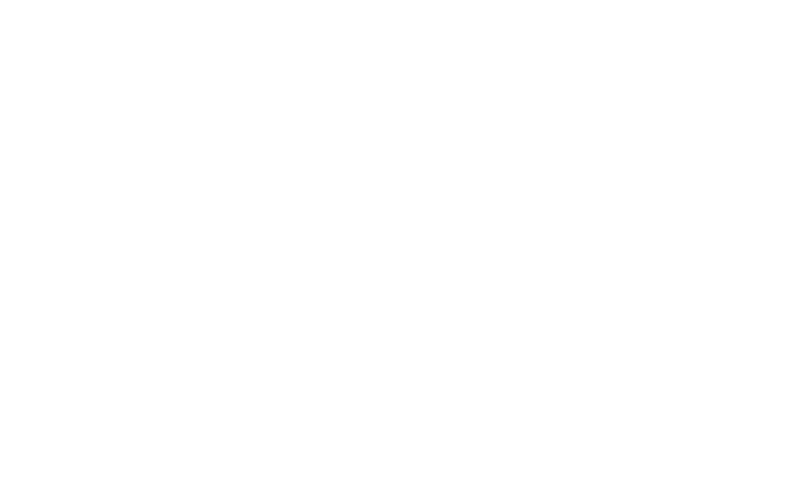 Step 4 - Additional Passengers
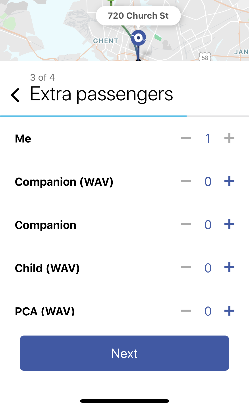 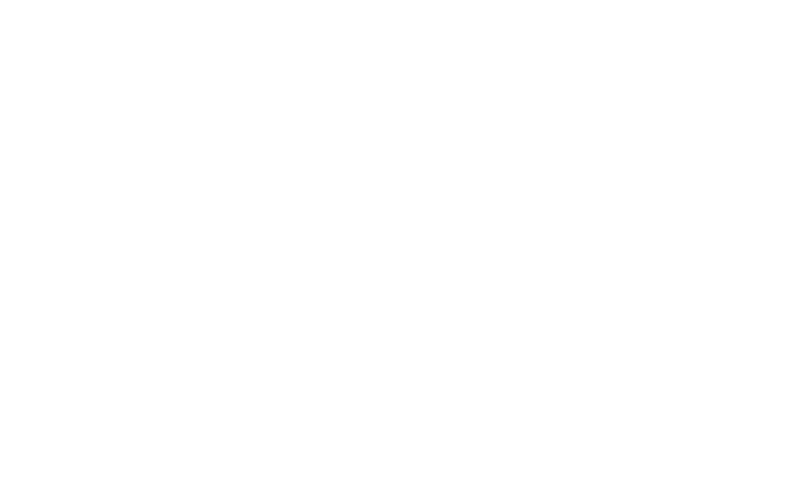 Step 5 - Date and Time
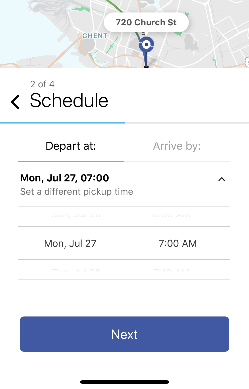 Choose “Depart at” or “Arrive by”
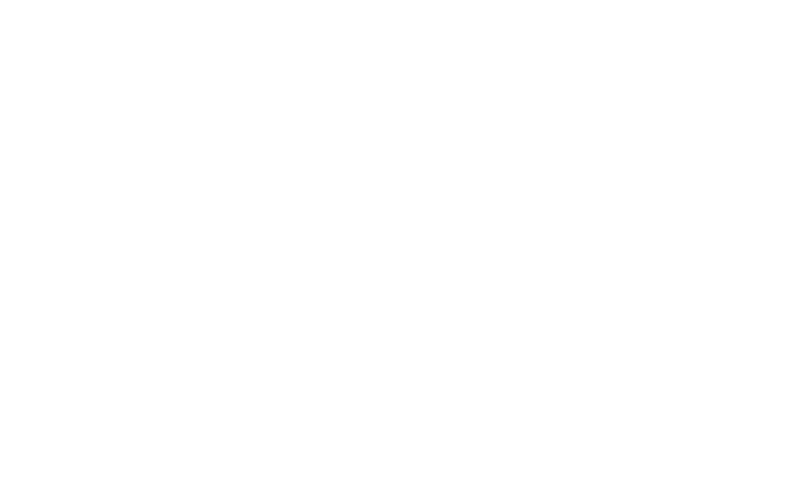 Step 6 - Select Proposal Window
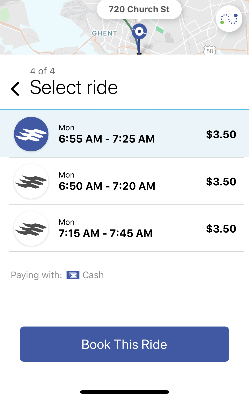 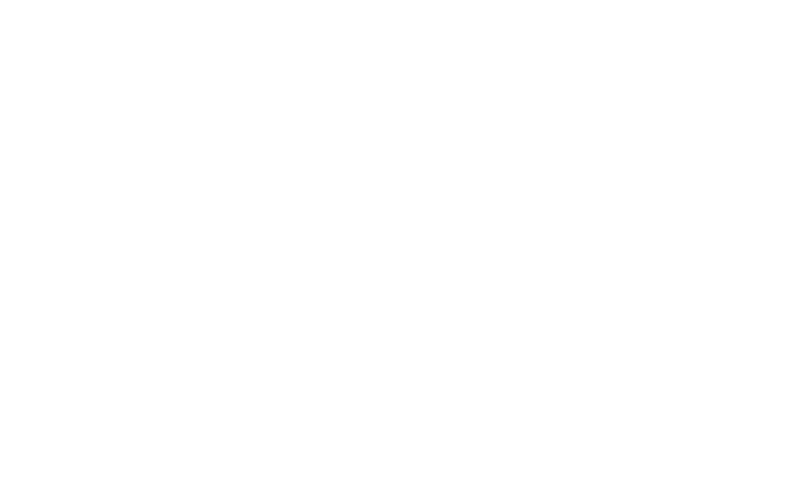 Step 7 - Confirmation Screen + Book Return
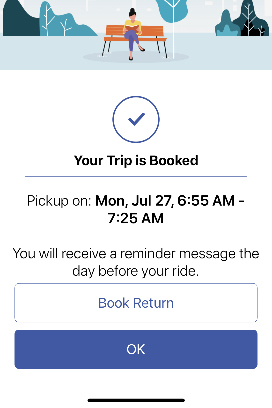 “Book Return” flips the pickup and destination locations and starts the booking process again. Rider still needs to go through ride details (date, time, etc.) and confirm.
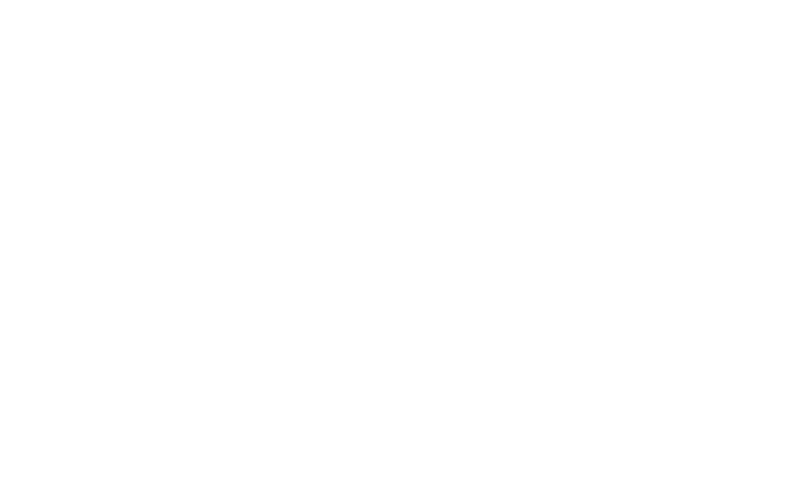 Other key app functionality
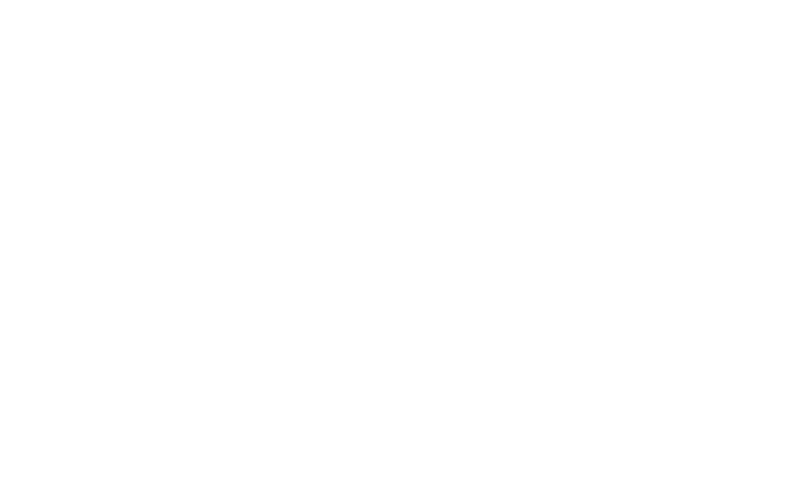 View, Edit, or Cancel Rides
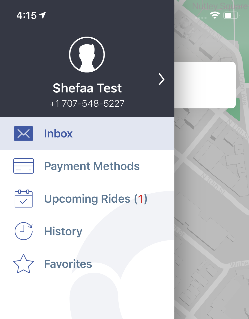 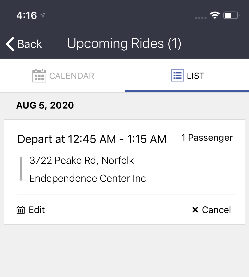 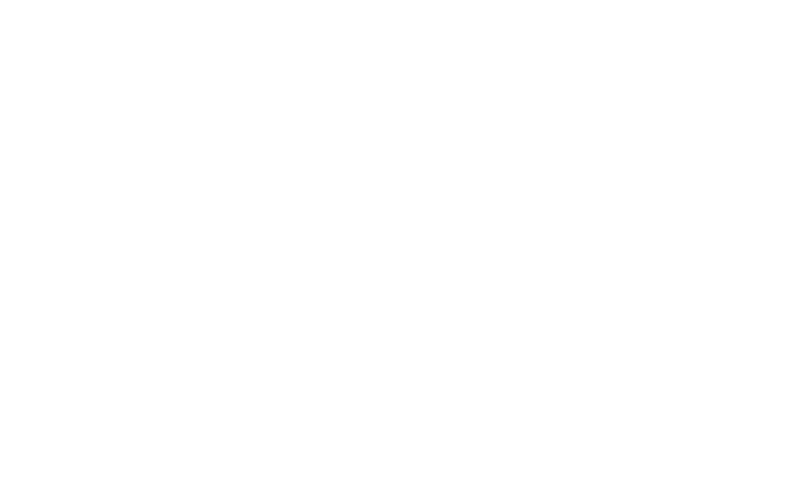 Track the real time location of your driver.
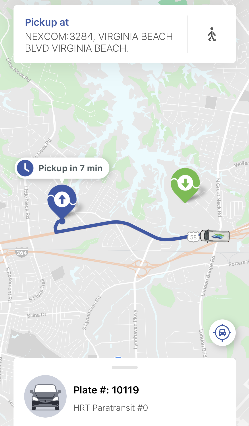 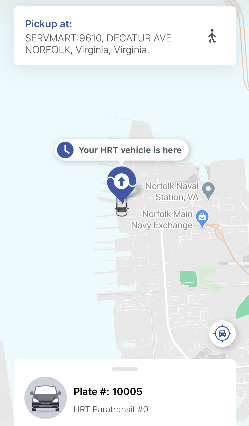 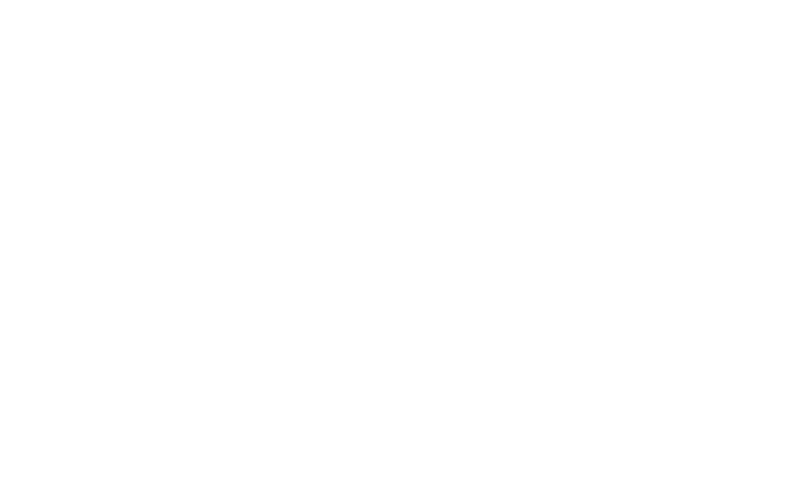 Update a payment method
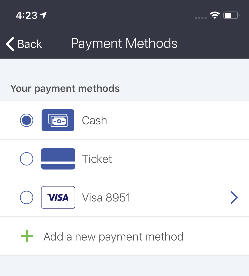 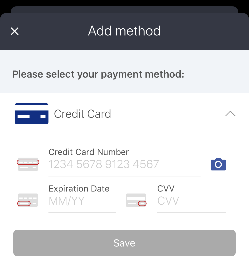 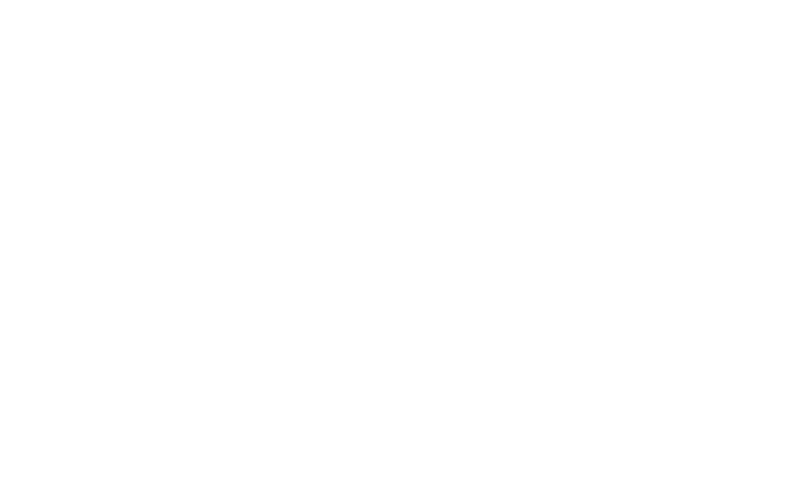 Thank you!
Added by Endependence Center – information on HRT website about App
https://gohrt.com/paratransit/app/